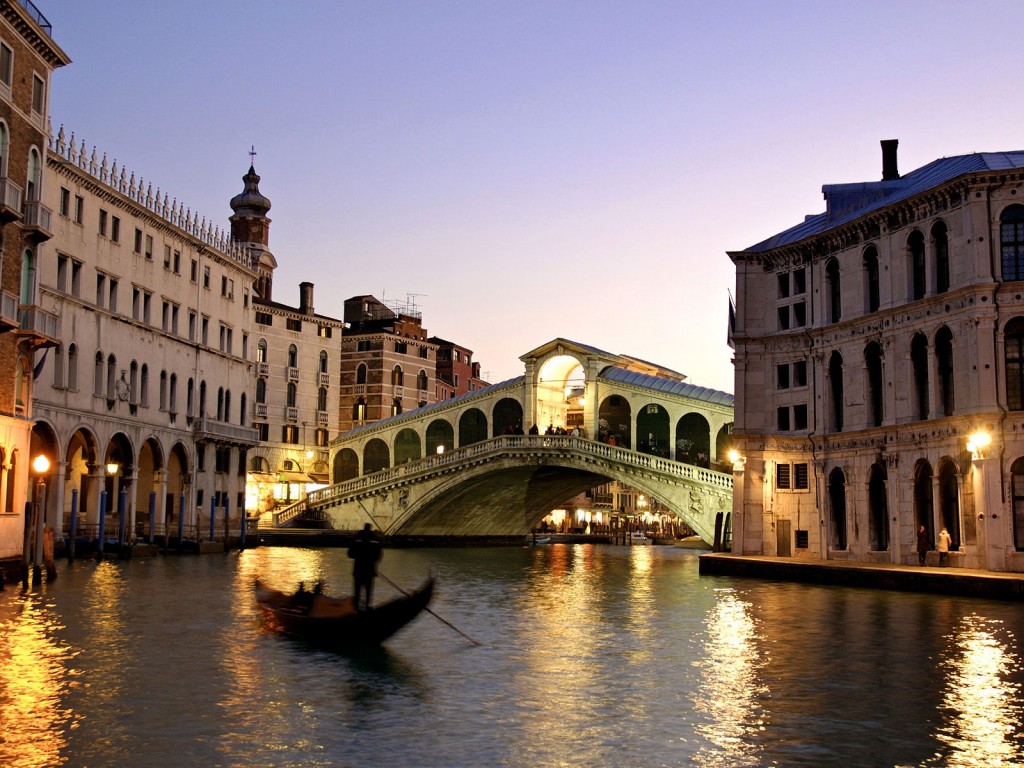 The INFN proposal to host
 
EPS-HEPP 2015 
 
in  VENICE
The INFN proposal to host
 
EPS-HEPP 2015 
 
in  VENICE
LIDO DI VENEZIA

9 – 15 July 2015
LIDO DI VENEZIA

9 – 15 July 2015
THE INFN BID
Venice is a great place for a conference.
         F. Reines, 1992
INFN hosted EPS the last time in 1985 (Bari)
The past two editions had the candidature of INFN Rome.
This time the INFN candidature is taken by:
INFN Padova 
INFN Laboratori Nazionali di Frascati
University of Padova - Department of Physics & Astronomy "Galileo Galilei”
Full support of INFN
Direct and full control of the web-site, registrations, booking and financial management
LOCAL ORGANIZING COMMITTEE
Chair: 
Mauro Mezzetto (INFN-Padova), research director, INFN-Padova Director
 
Co-Chair: 
Umberto Dosselli (INFN-Padova), research director, Director of INFN-Frascati National Laboratories
 
Scientists:
Paolo Checchia (INFN-Padova), research director
Tommaso Dorigo (INFN-Padova), researcher
Donatella Lucchesi (Univ. of Padova), associate professor
Antonio Masiero (Univ. of Padova), full professor, INFN Vice President
Francesca Soramel (Univ. of Padova), full professor, Director of the Dept. of Physics and Astronomy
Fabio Zwirner (Univ. of Padova), full professor

Technical staff:
Pina Salente (INFN-Padova) 
Rossana Chiaratti (INFN-Padova)
Rita Bertelli (INFN-LNF)
LOCAL ORGANIZING COMMITTEE
INFN - Padova and Department of Physics and Astronomy of Padova constitute a community of about 500 physicists, engineers, technicians and administrative people, involved in many experiments, including e.g. CMS, LHCb, ALICE, BABAR, ICARUS, OPERA, CUORE, GERDA, T2K, VIRGO, MAGIC, FERMI, AGATA, etcetera. A strong community of theoretical physicists is also active in cutting-edge aspects of the field.

Frascati is the biggest INFN national lab (about 350 employees)

Consolidate experience in organizing top level conferences:

 
CHEP 2000
 EGEE3 (2004)
 EGI-OGF (2009)
 Neutrino Telescopes series (active since 1988)
 Planck 2009
THE CONGRESS VENUE
VENICE LIDO is a neighborhood of Venice, 
just 15 minutes boat from Venice center
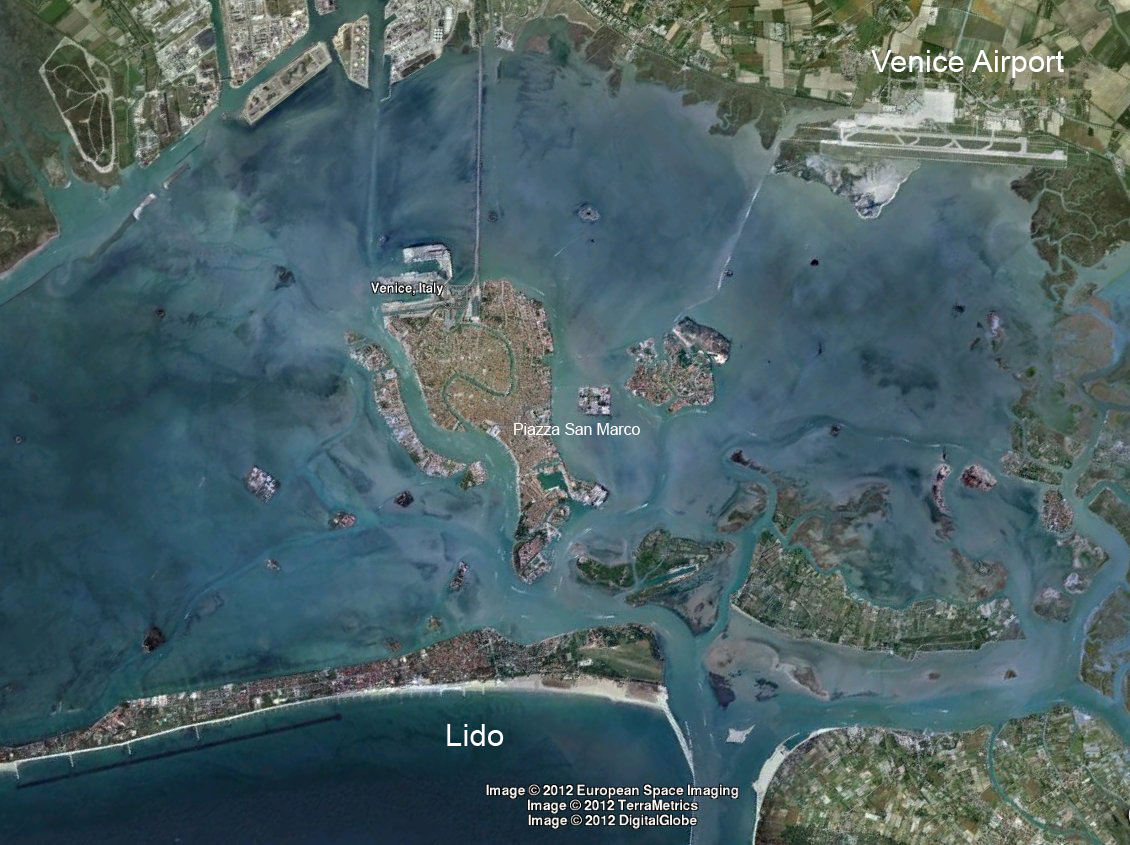 THE CONGRESS VENUE
PALAZZO DEL CINEMA and PALAZZO DEL CASINO’






 


This is where the first Film Festival was held and it is still today one of the most prestigious in the World.

A large exhibition area of over 4000 squares meters, two auditorium and several meeting rooms.
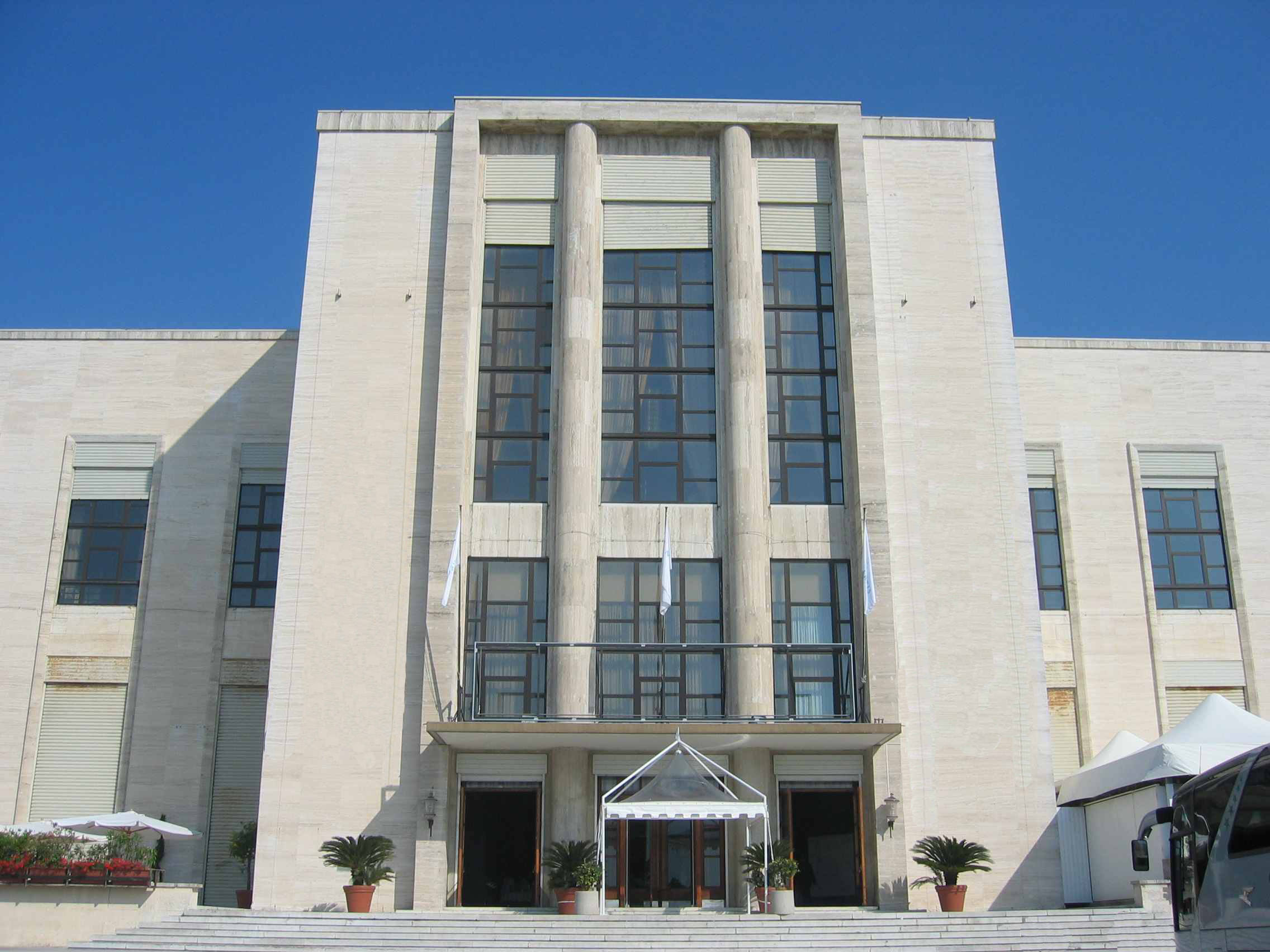 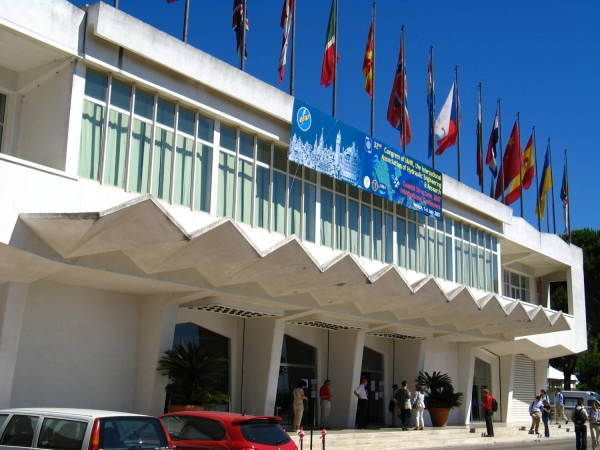 THE CONGRESS VENUE: PLENARY SESSION
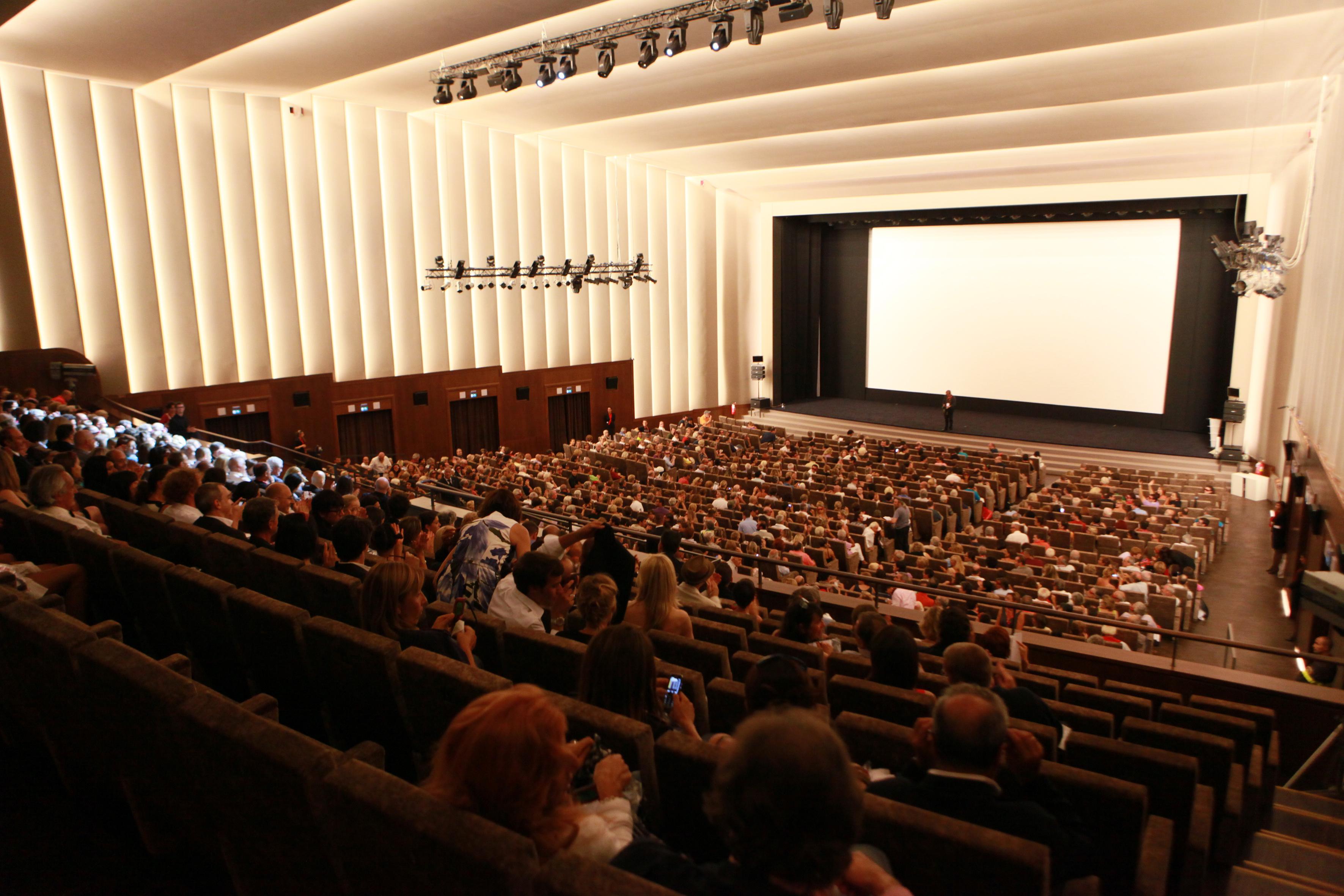 can accommodate up to 1.017 people
Auditorium “SALA GRANDE”
It can accommodate up to 1047 people
THE CONGRESS VENUE: PARALLEL SESSIONS
All the rooms are equipped with projector and laptop, audio, microphones and wifi.
THE CONGRESS VENUE: PARALLEL SESSIONS
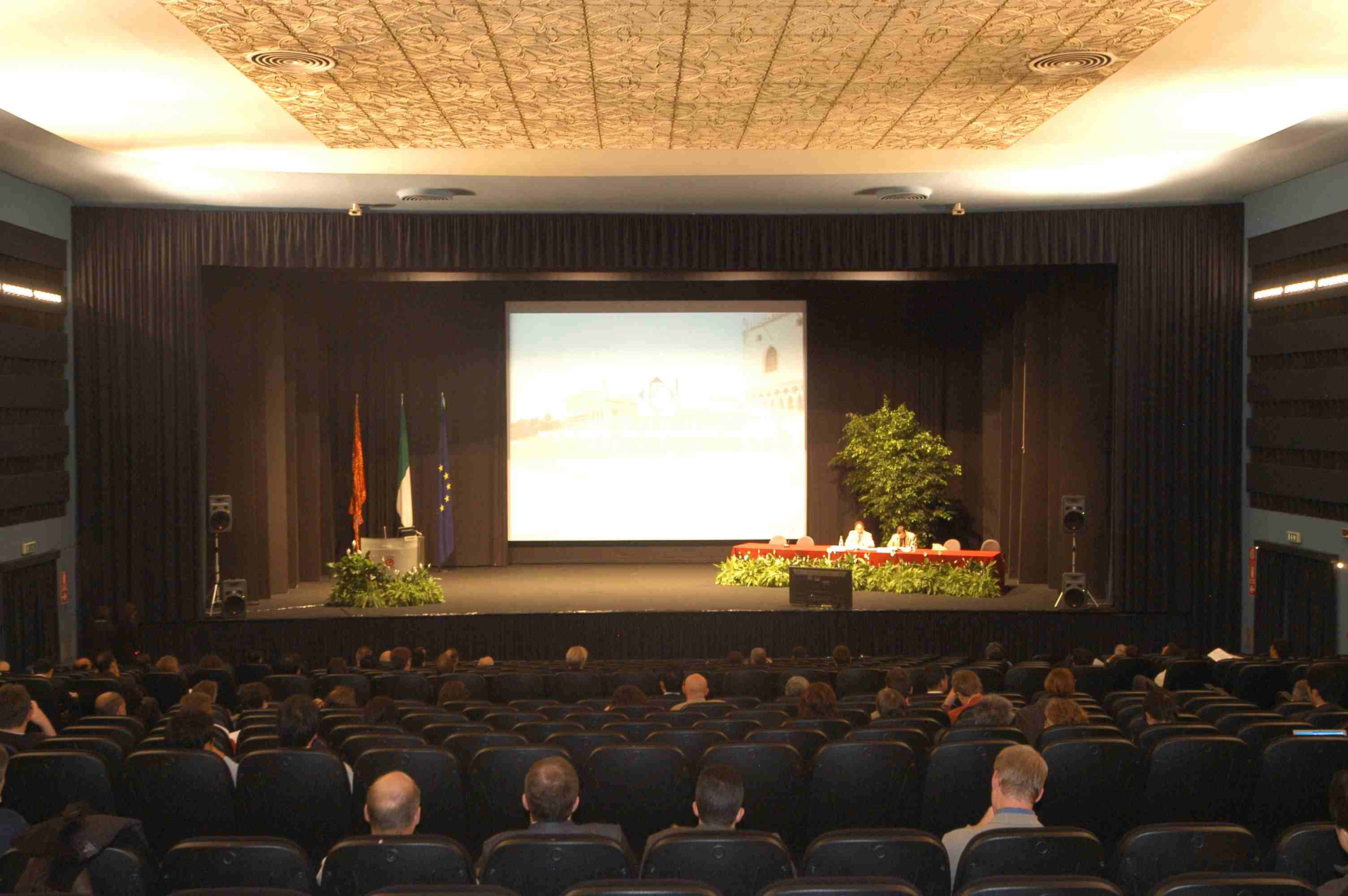 SALA PERLA
Auditorium “SALA PERLA” 
seating up to 594 people
THE CONGRESS VENUE: PARALLEL SESSIONS
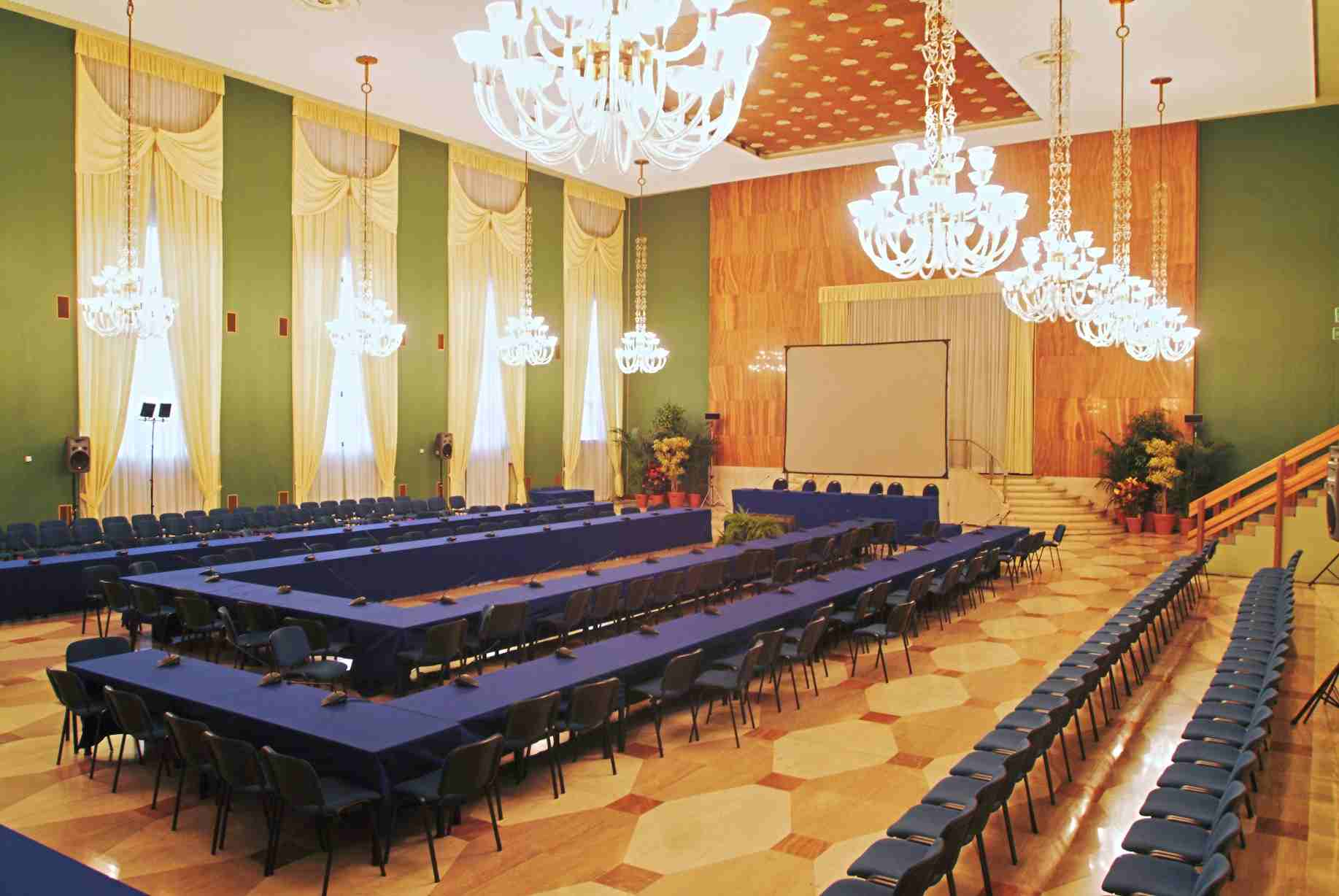 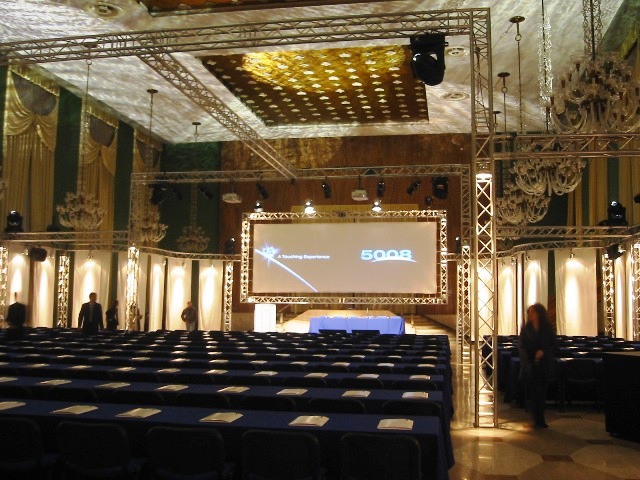 SALA LAGUNA
THE CONGRESS VENUE: PARALLEL SESSIONS
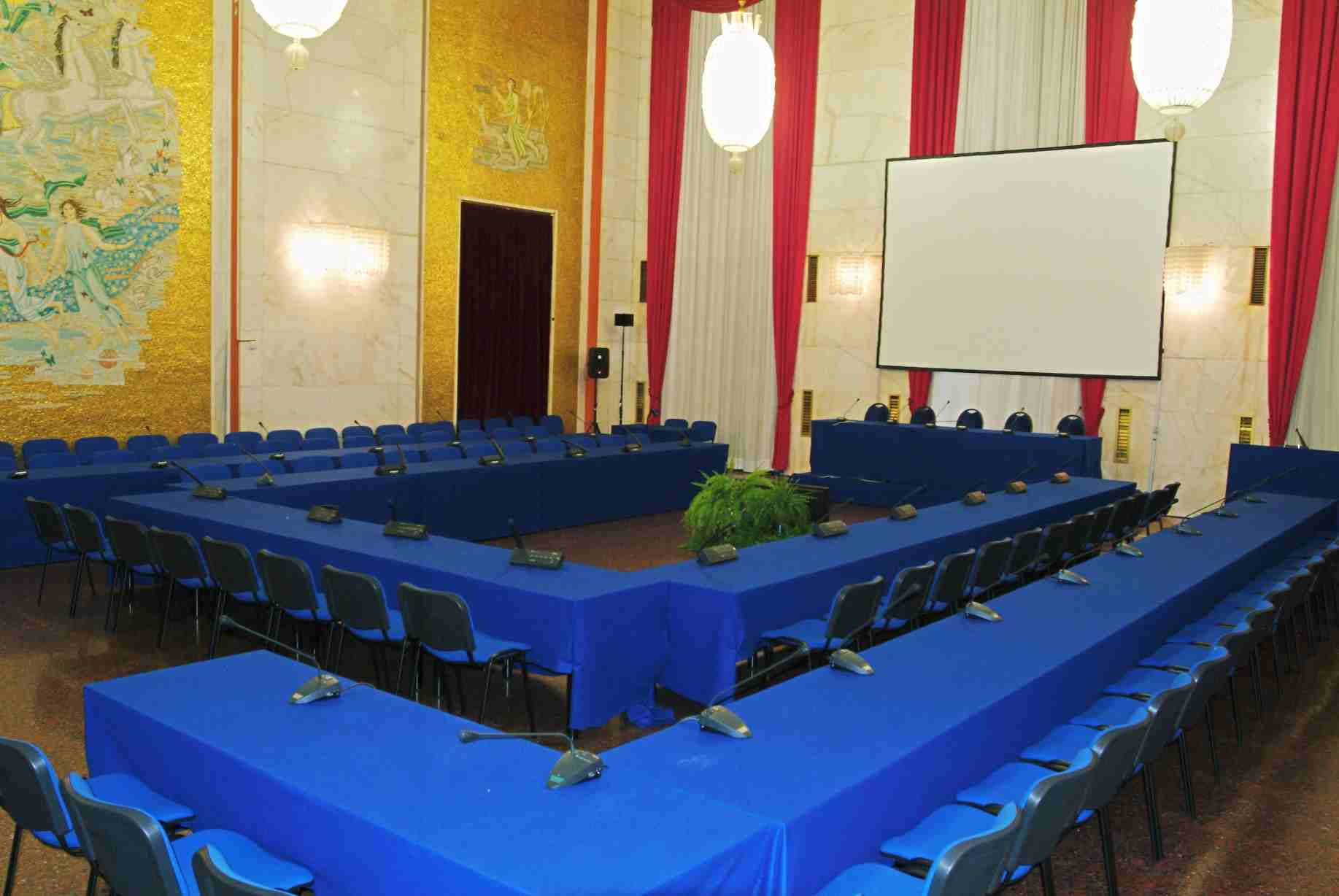 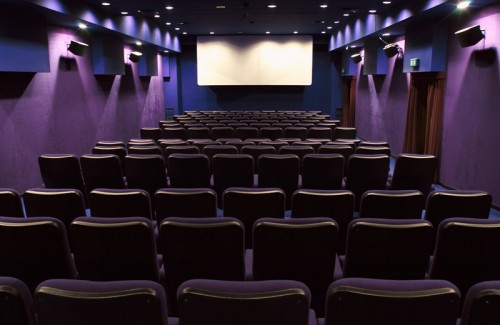 SALA MOSAICI
SALA PASINETTI
THE CONGRESS VENUE: PARALLEL SESSIONS
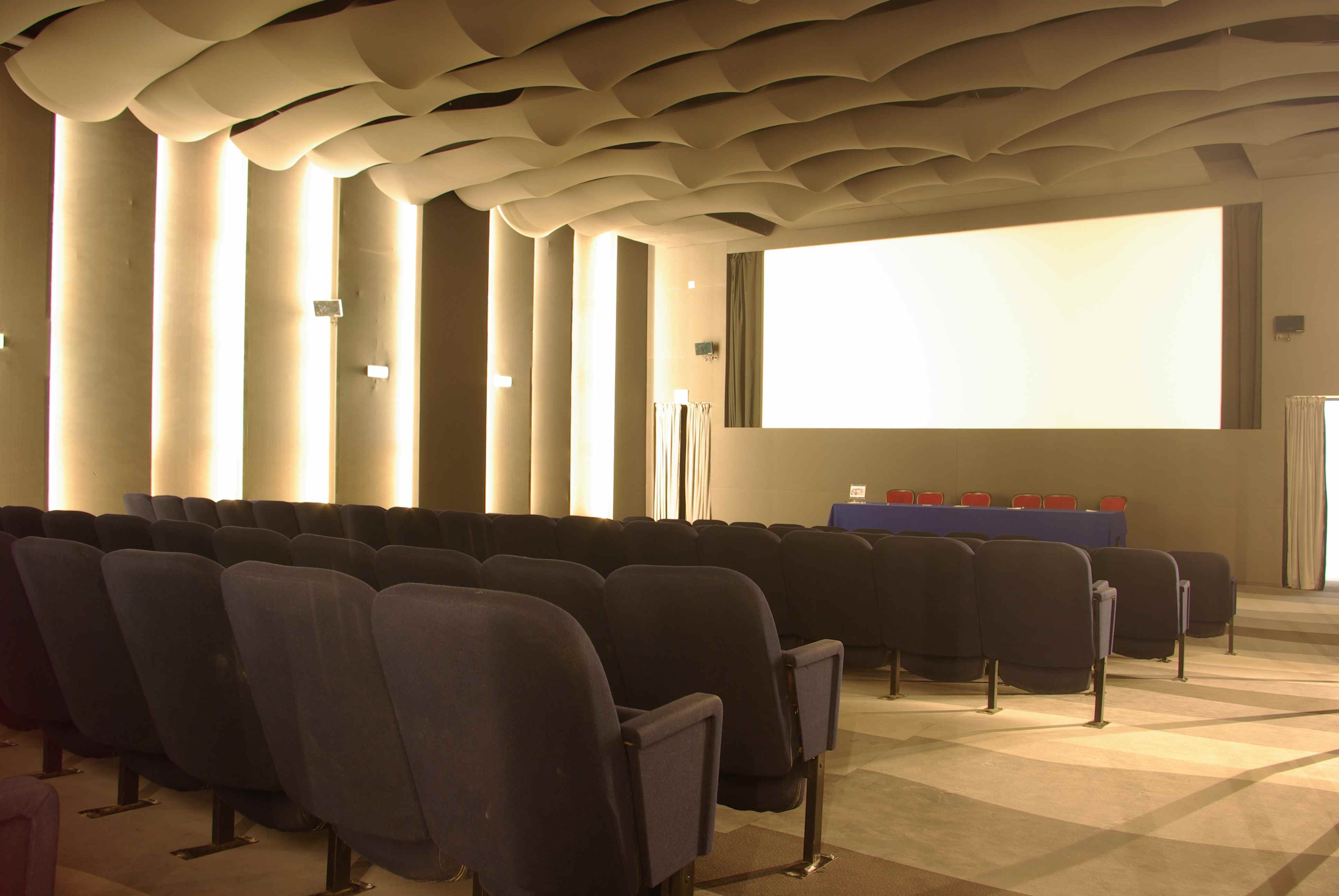 SALA DELLE FESTE
THE CONGRESS VENUE: TECHNICAL SERVICES
Designed to match the needs of a world leader film festival.
Video projections professional
Camera and video cameras with professional graphics
Systems for multiple projections
Traditional slide projectors
Plasma Monitor
Avid video editing system for post-production.
Sound systems
Recording Systems
DCN Conference System
Audio Mixer
Video Conferencing Systems
Illuminations spectacular
Vote wireless electronic
Centers Slides and Systems
THE CONGRESS VENUE: POSTER SESSION
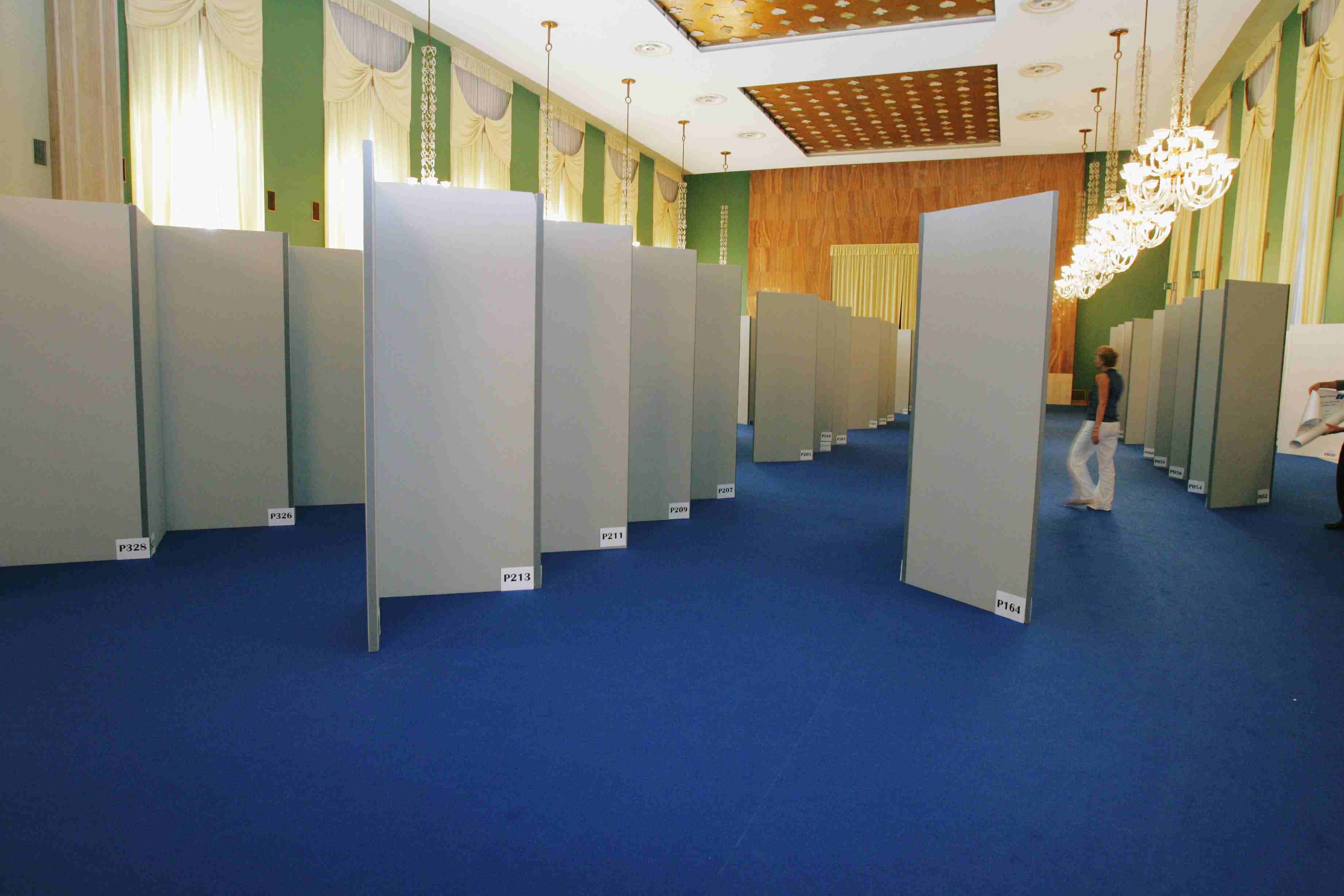 THE CONGRESS VENUE: SPONSORS AREA
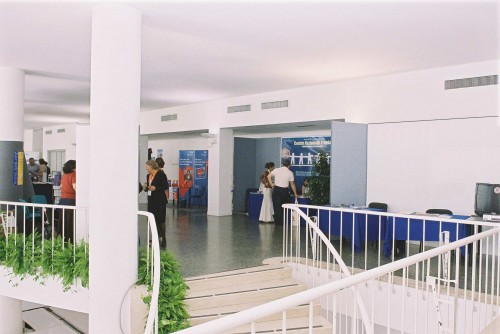 THE ACCOMMODATION
HOTELS at VENEZIA LIDO
Hotels from 4 to 2 stars have already been selected:
4 stars:  ~ Euro 150 (single) - 175 (dus) - 185 (double)
3 stars:  ~ Euro 110 (single) - 135 (dus) - 145 (double)
2 stars:  ~ Euro 95 (single) - 105 (dus) - 115 (double) 
Breakfast and tax included

At today 12 LIDO hotels are offering rooms at less than 100 Euro for July 2013 (under Tripadvisor)
THE ACCOMMODATION
DISTANCE FROM THE CONGRESS VENUE
THE ACCOMMODATION
LOW COST SOLUTIONS
No better chance for a low cost visit of Venice than participating to EPS 2015
University Residence Maria Ausiliatrice (Arsenale - 12 minutes by boat)
5 single rooms (45 Euro per night)
20 double rooms (35 Euro per person per night)
5 triple rooms (30 Euro per person per night)
All the rooms have private bathroom.

Collegio Navale Morosini (S. Elena – 5 minutes by boat)
40 beds (50 Euro per night)

Convitto Foscarini (Cannaregio – 20 minutes by boat):
10 rooms with 4/5 beds each (20 Euro per bed per night)

Bungalows in the Lido Camping:
5 bungalows for 4 peoples each: (20 Euro per person per  night)
Rent of tents is also possible
A TOTAL OF 170 BEDS THAT COST LESS THAN 50 EURO EACH
CONFERENCE FEE
The fee is expected not to exceed 420 Euro, assuming the registration of 600 participants. As usual it includes:
conference venue and facilities
Proceedings
coffee-breaks




welcome party
social dinner
logistic support for accommodation
CONFERENCE FINANCIAL SUPPORT
Forms of Financial and Logistic Supports from various Bodies are being pursued. i.e :
Depending on the general budget of the event, some supports for deserving students will be considered.
SOCIAL EVENTS: WELCOME PARTY
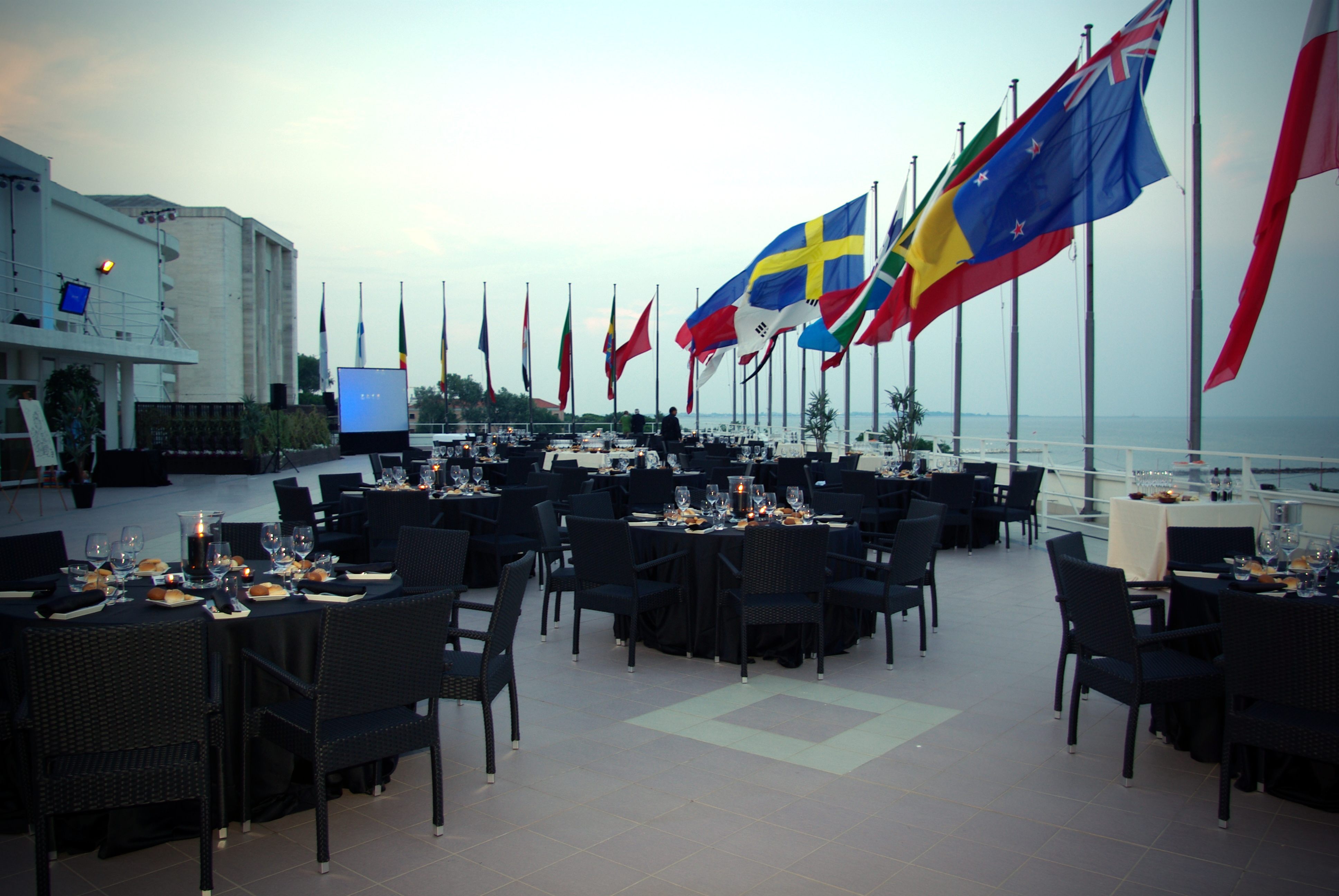 The WELCOME PARTY will take place on Thursday 
afternoon, July 9th, in the Terrace of Palazzo del Cinema.
SOCIAL EVENTS: CONFERENCE DINNER
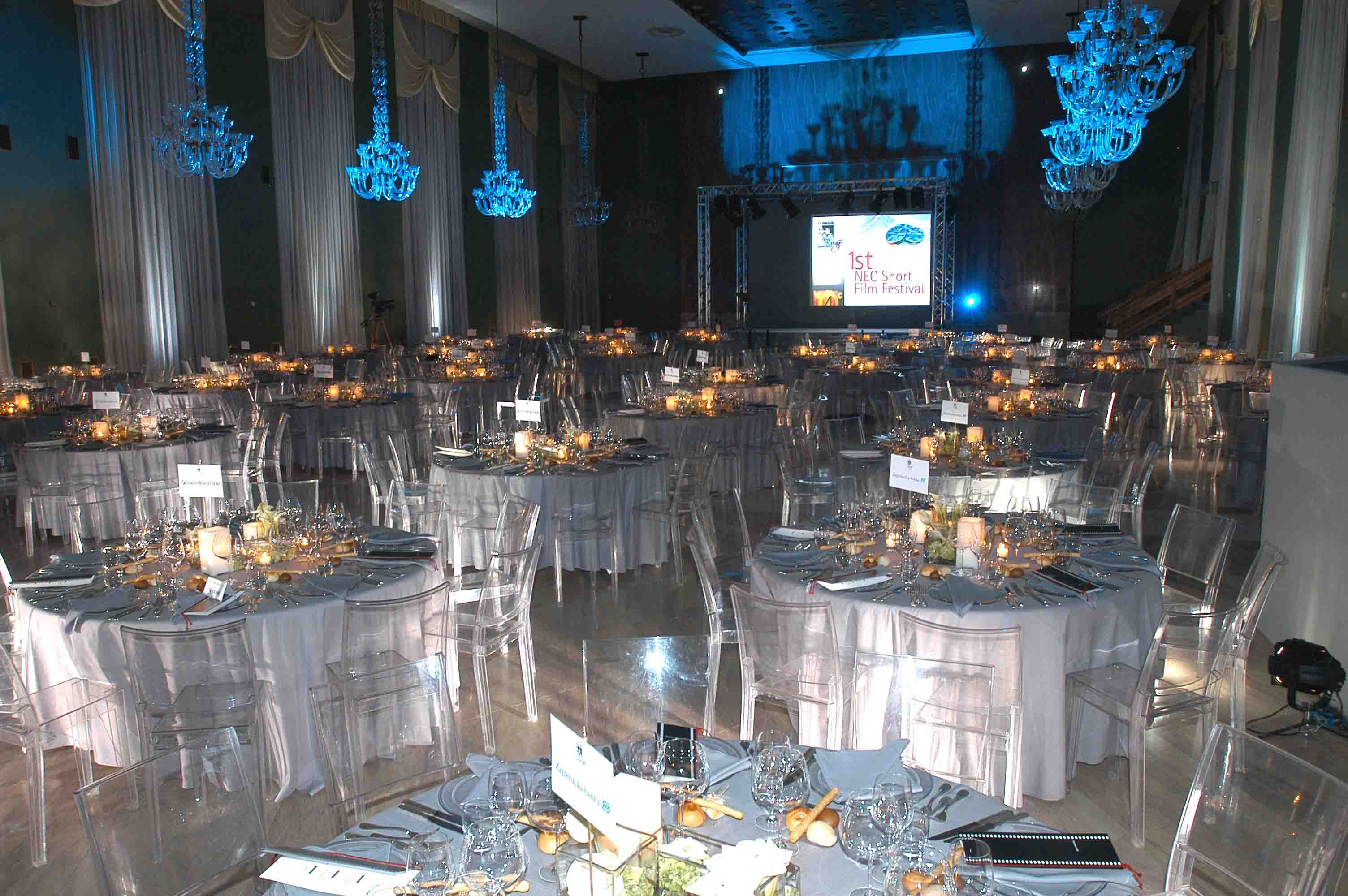 The CONFERENCE DINNER will take place at “Casinò Laguna Lights”. Typical Italian finest foods and wines will be served at tables, as the Italian courtesy tradition dictates.
THE DATES
First option (preferred)
	From Thursday 9 July to Wednesday 15 July 2015
Second option
	From Thursday 2 July to Wednesday 8 July 2015
Third option
	From Thursday 23 July to Wednesday 30 July 2015
Problematic
	From Thursday 16 July to Wednesday 22 July 2015 (because of the      	“Festa del Redentore” on 18-19 July)
We wait for you next 2015 in
VENEZIA
In the backup slides
Maps of the buildings
 Maps of the low cost locations
 Possibilities for the social events
 Offers for the dinner and lunches
CONGRESS VENUE: PLANS OF THE BUILDINGS
PALAZZO DEL CINEMA
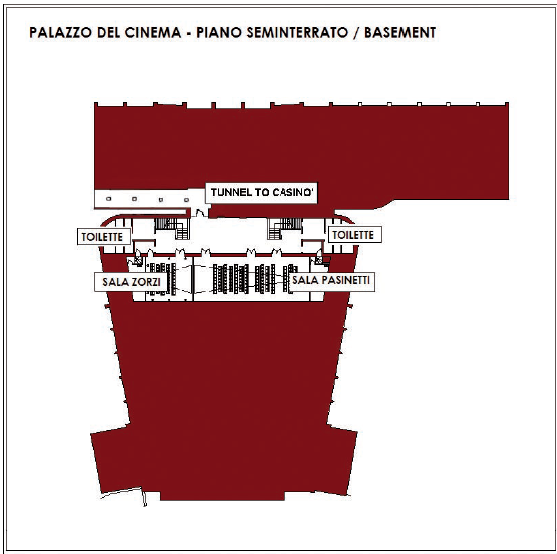 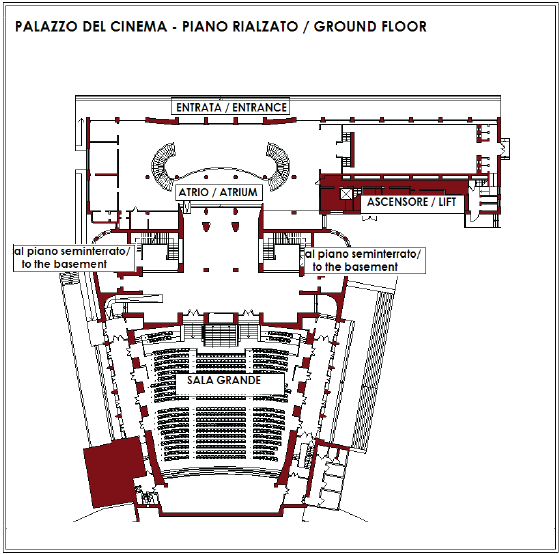 CONGRESS VENUE: PLANS OF THE BUILDINGS
PALAZZO DEL CINEMA
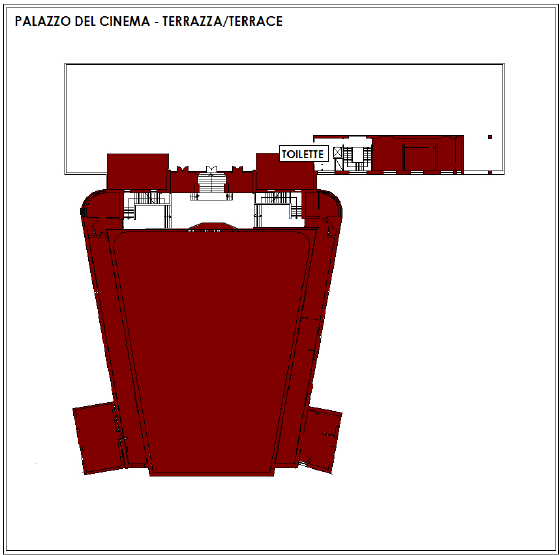 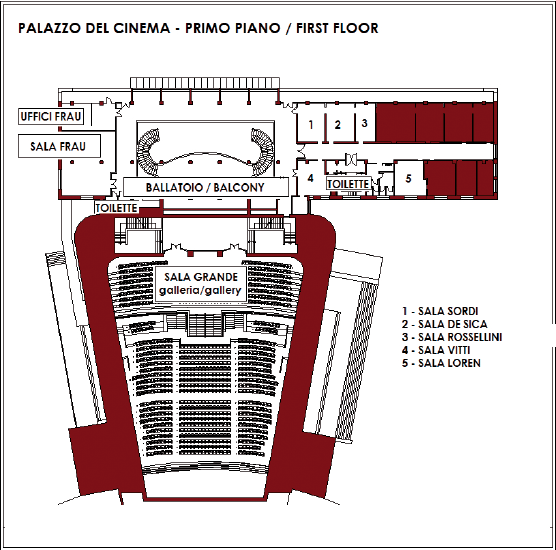 CONGRESS VENUE: PLANS OF THE BUILDINGS
PALAZZO DEL CASINO’
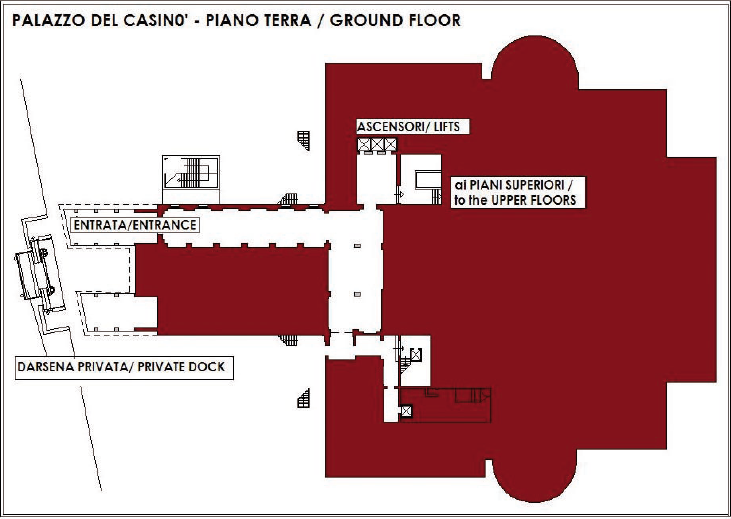 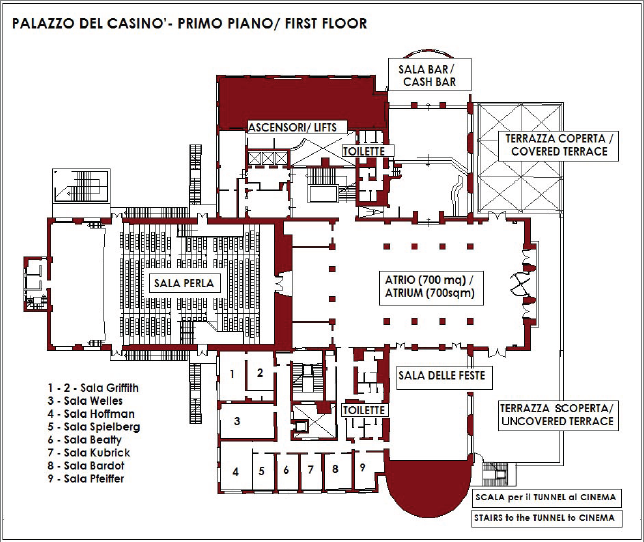 CONGRESS VENUE: PLANS OF THE BUILDINGS
PALAZZO DEL CASINO’
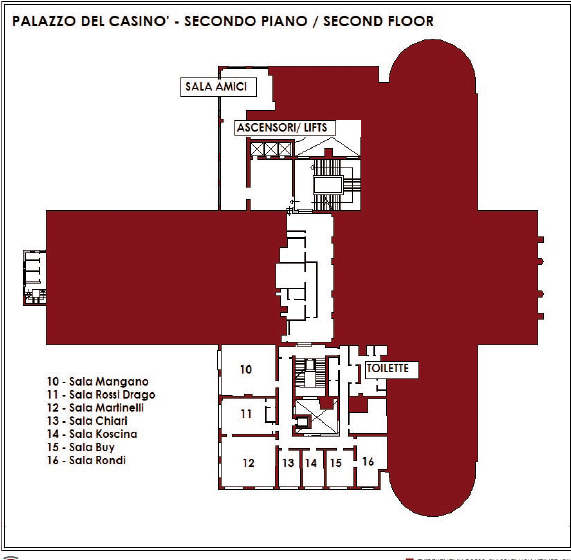 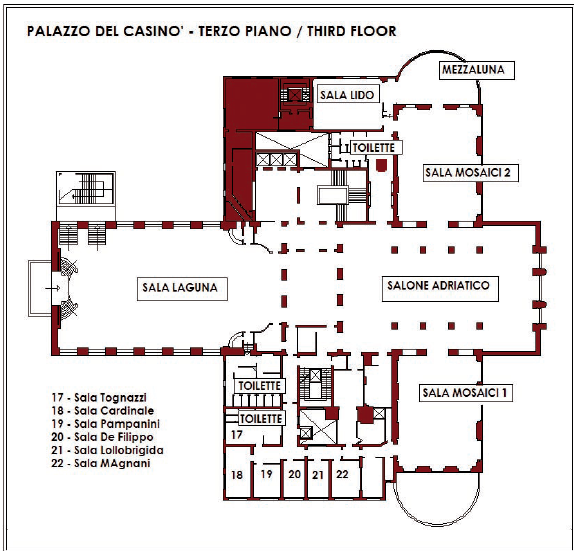 U
University Residence S. MARIA AUSILIATRICE
ACTV BOAT:  Route # 1

From ARSENALE to LIDO SME

Every 10 minutes                                               Duration: 12 minutes
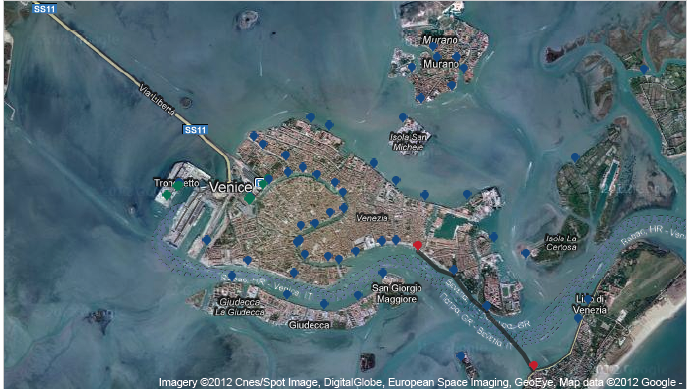 COLLEGIO NAVALE MOROSINI
ACTV BOAT: Route # 5.1

From S.ELENA  to  LIDO SME

Every 20 minutes                                  Duration: 5 minutes
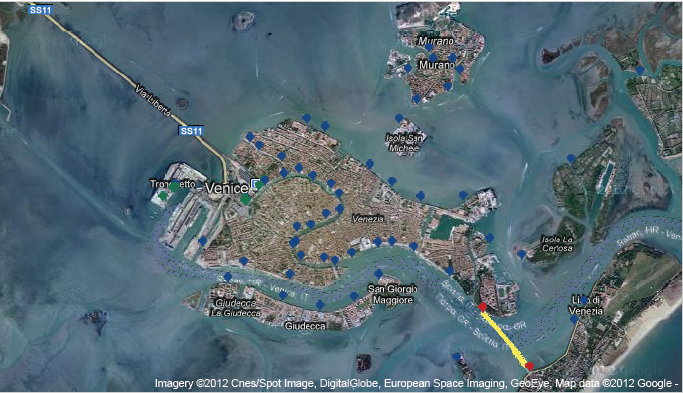 CONVITTO  FOSCARINI
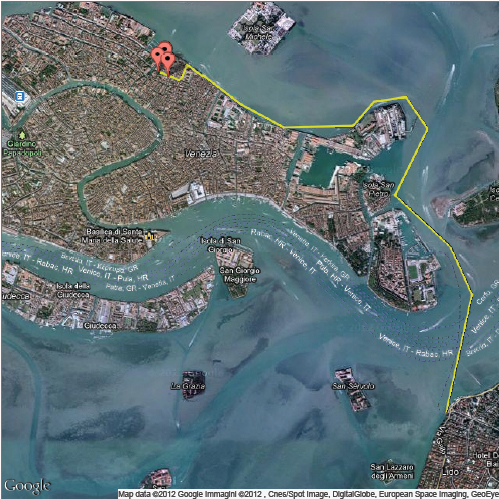 ACTV BOAT:
Route # 5.2

From 
FONDAMENTE NOVE

to 
LIDO SME

Every 20 minutes 



Duration: 24 minutes
CAMPING S. NICOLO’
From Marco Polo Airport (Venice): take the airport shuttle bus for the airport harbour, where the “Alilaguna” boat will take you directly to the Lido di Venezia. From there take the ACTV bus, line A or B, destination “San Nicolò” and get off at the roundabout. Follow the signs to the camping. Its about 2 minutes walking.
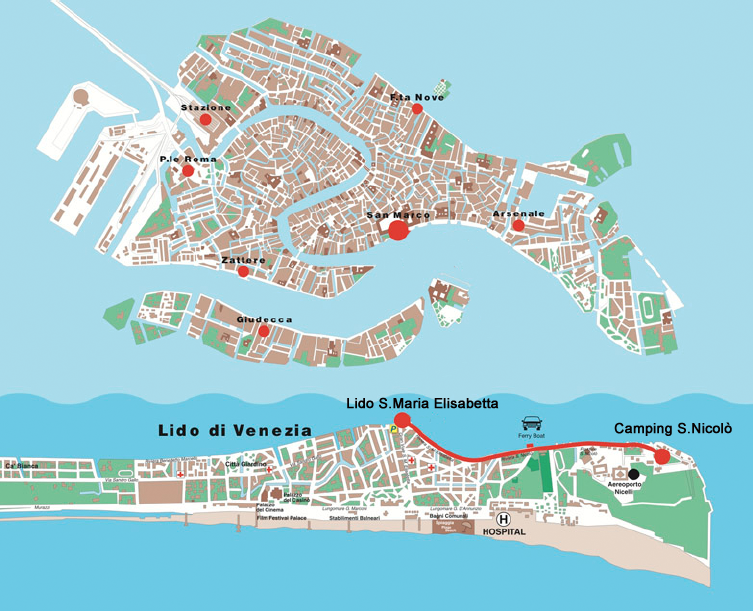 SOCIAL EVENTS: EXCURSIONS
At ~ 1 hour from Venice still a lot of beautiful surroundings to visit!

Padova: Galileo's University City
Verona: Arena, Romeo and Juliet
Cortina d'Ampezzo: the breathtaking scenario of Dolomites' pearl

all well connected by road, rails and bus transports
SOCIAL EVENTS: EXCURSIONS
GUIDED VISIT TO PADOVA
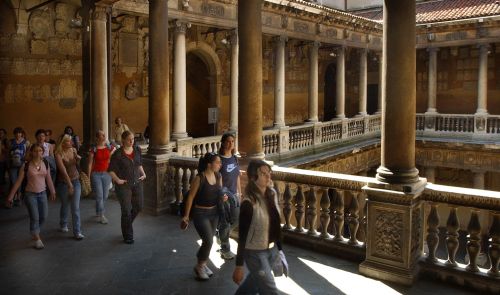 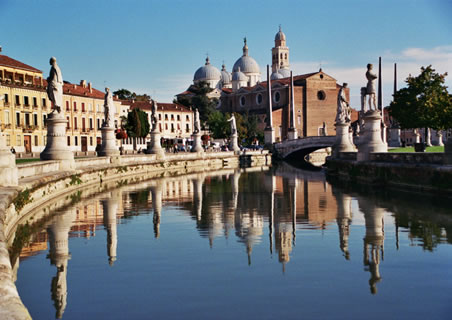 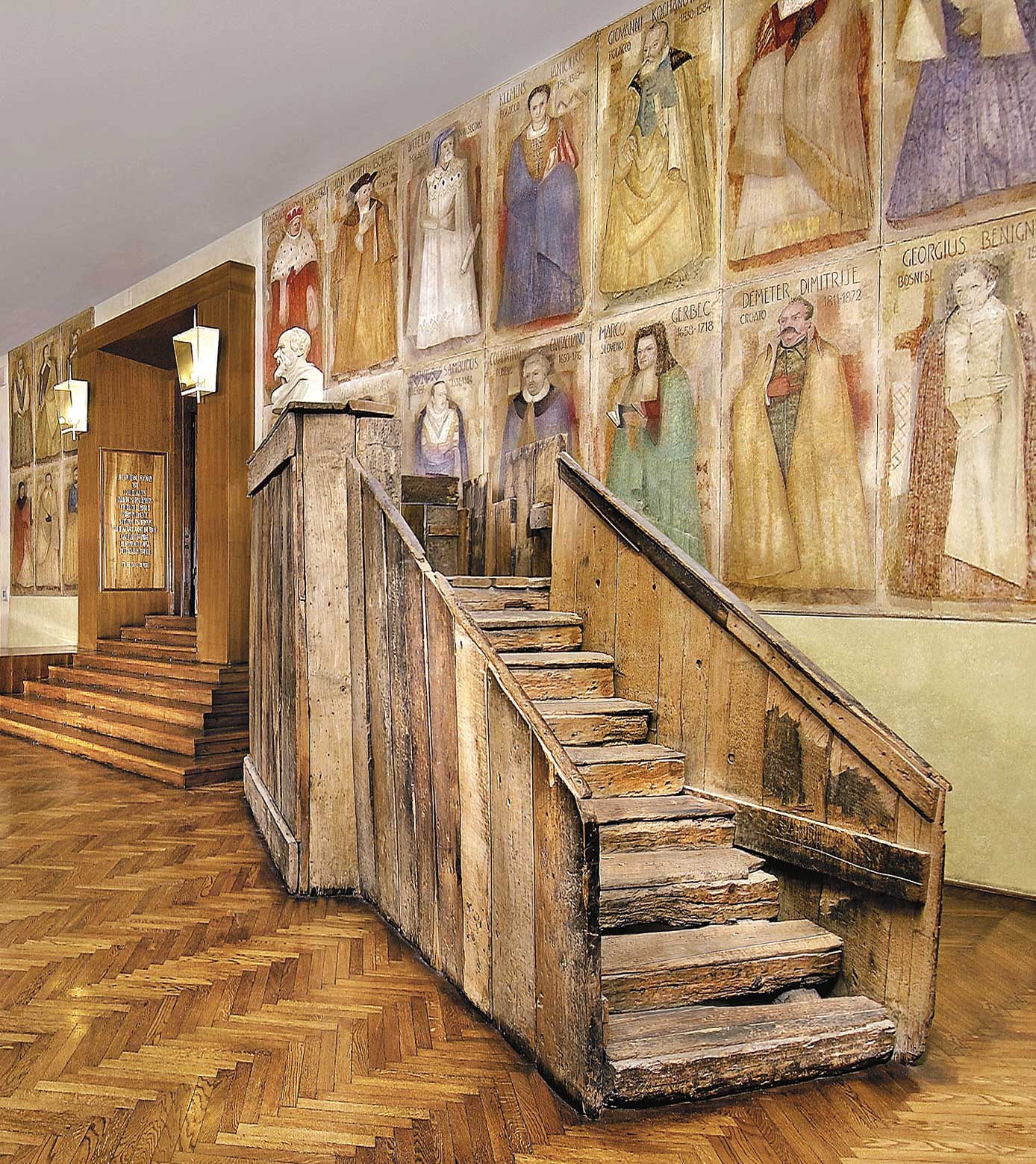 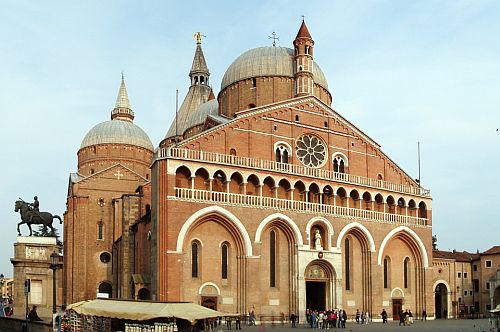 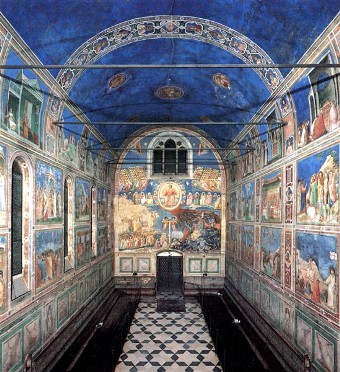 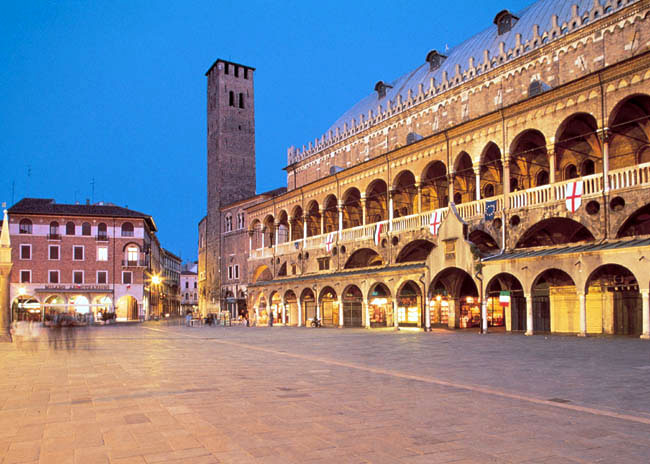 SOCIAL EVENTS: EXCURSIONS
GUIDED VISIT TO VERONA
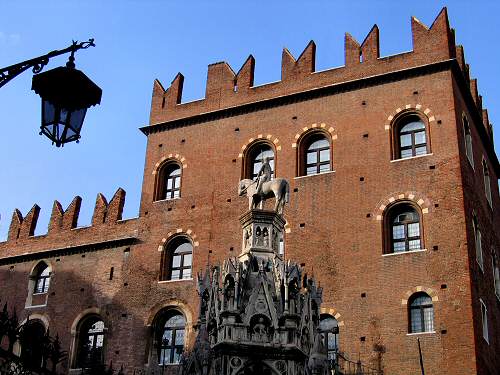 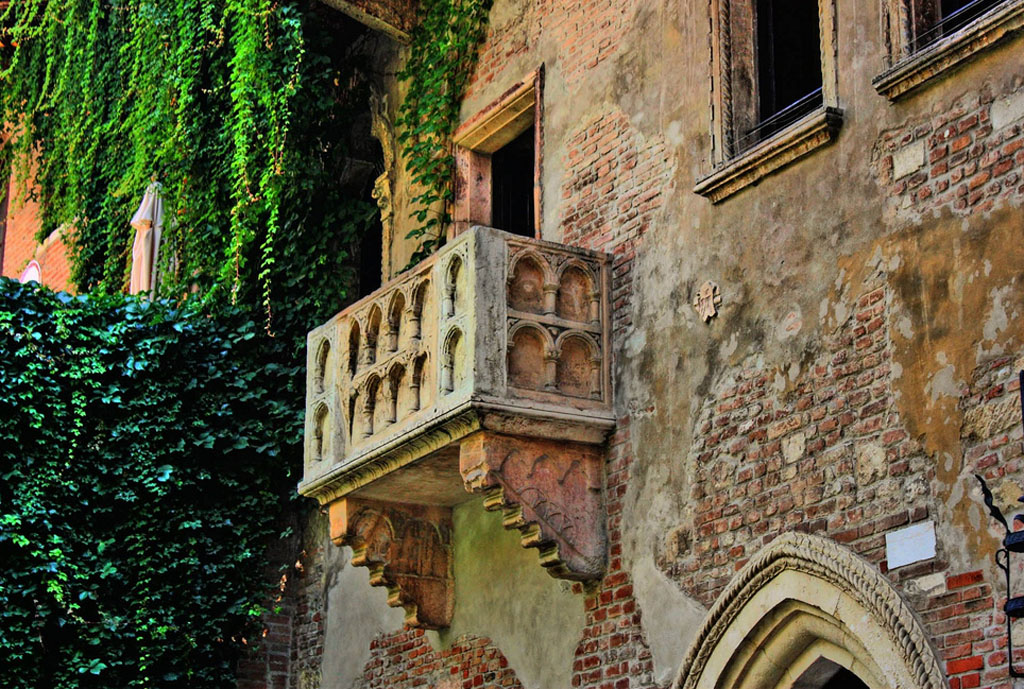 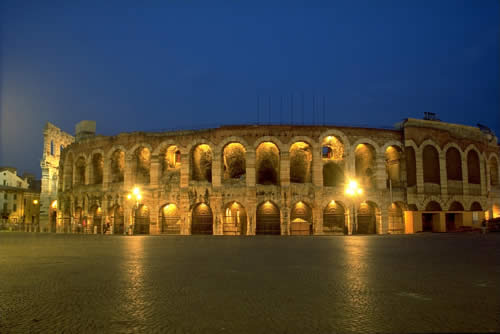 SOCIAL EVENTS: EXCURSIONS
Excursion to the famous Venetian handcrafted glass workshops in MURANO
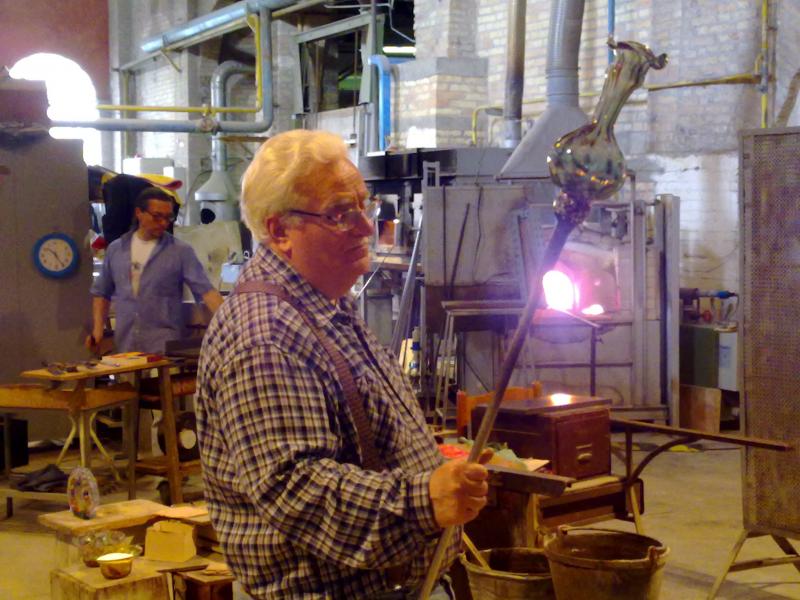 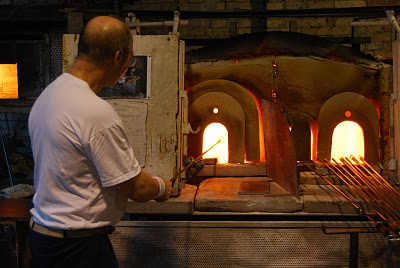 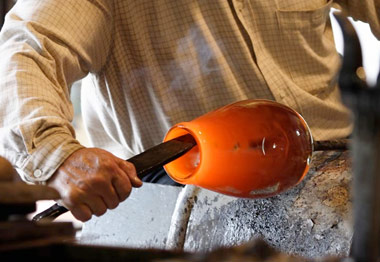 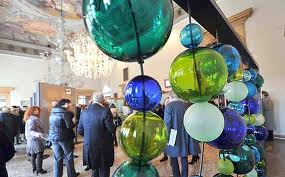 SOCIAL EVENTS: EXCURSIONS
GUIDED VISIT TO CORTINA D’AMPEZZO
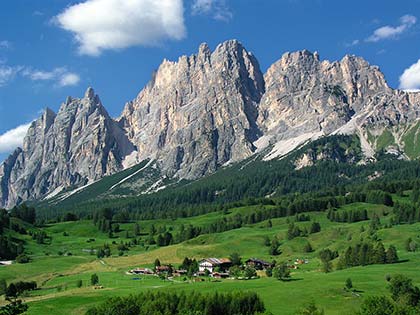 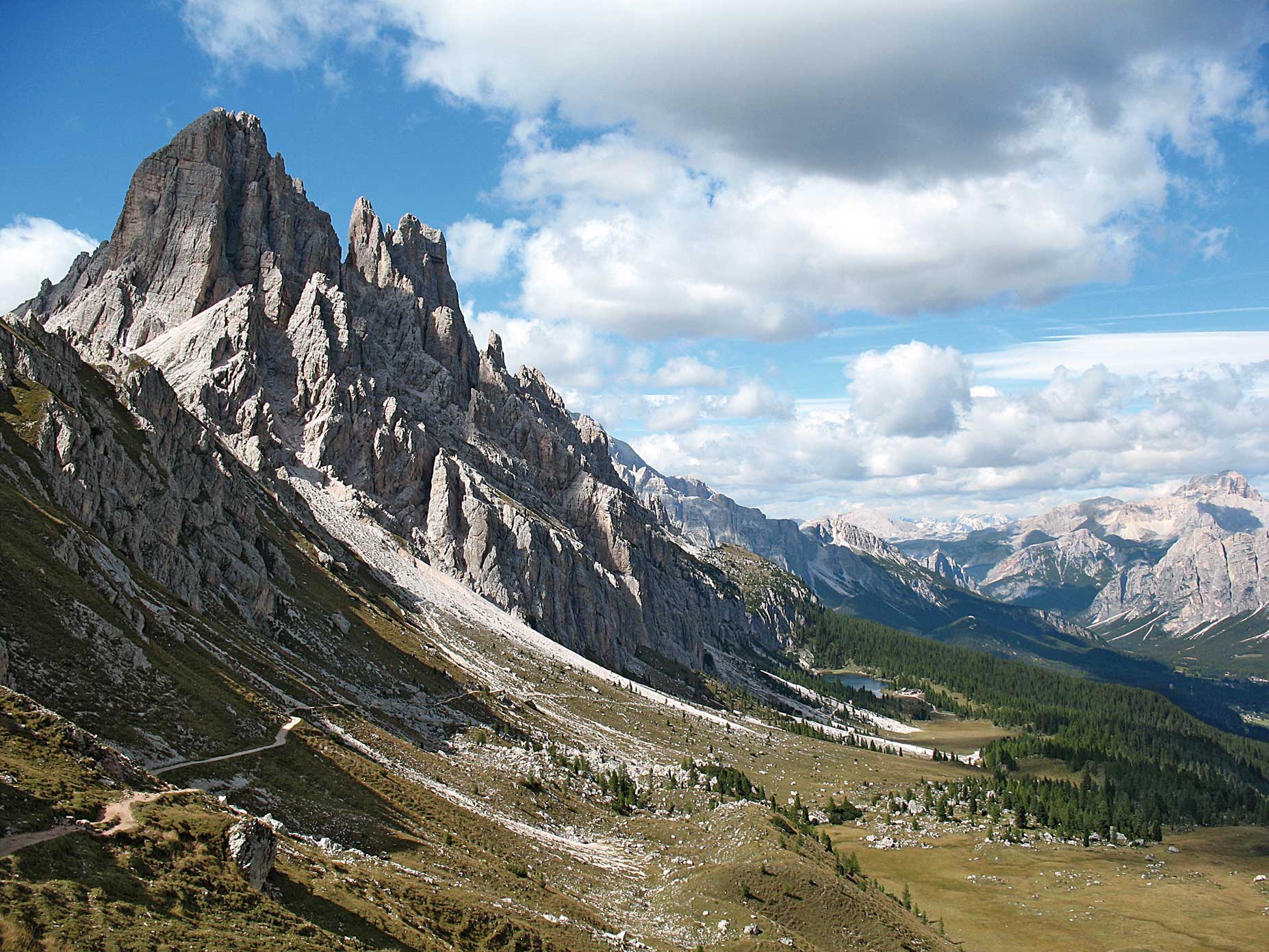 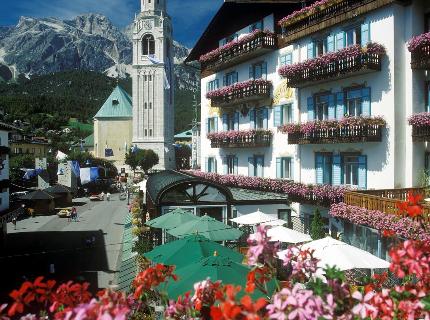 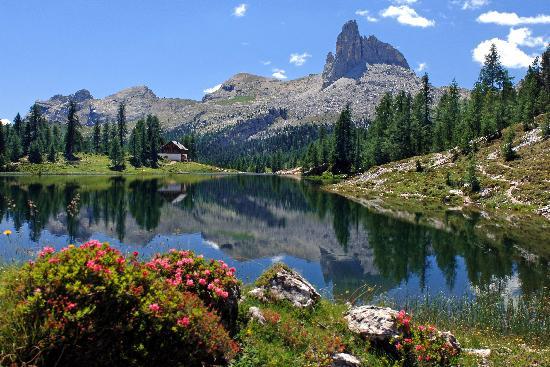 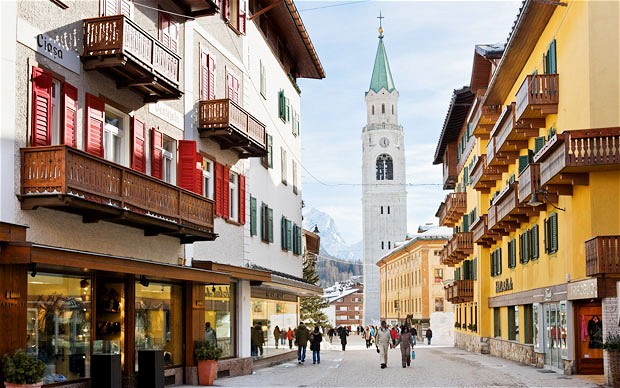 SOCIAL PROGRAM FOR COMPANIONS
relax on the front beach of the Lido, biking, visits, etc., etc.....
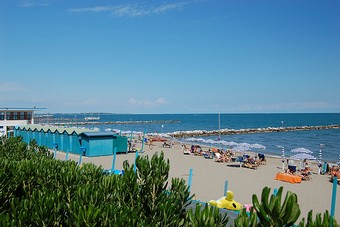 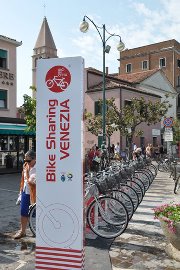 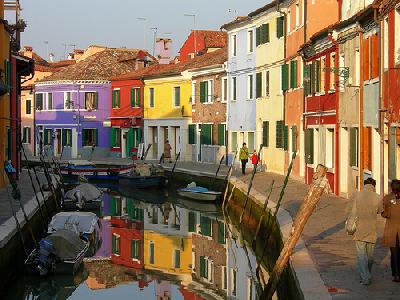 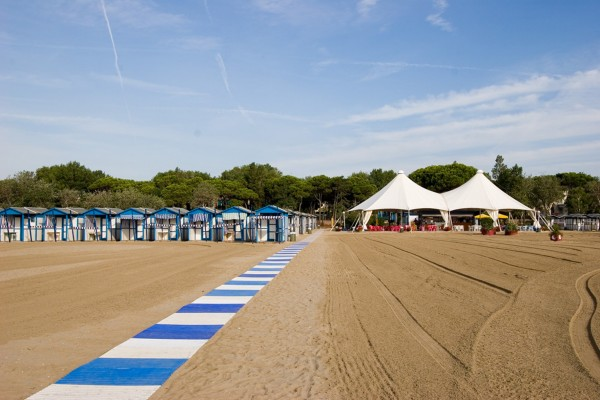 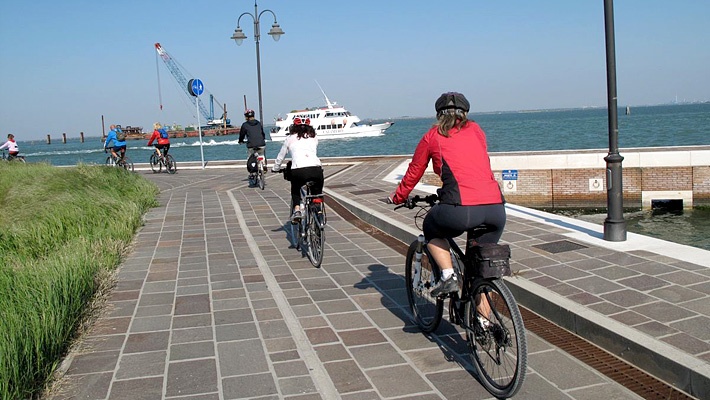 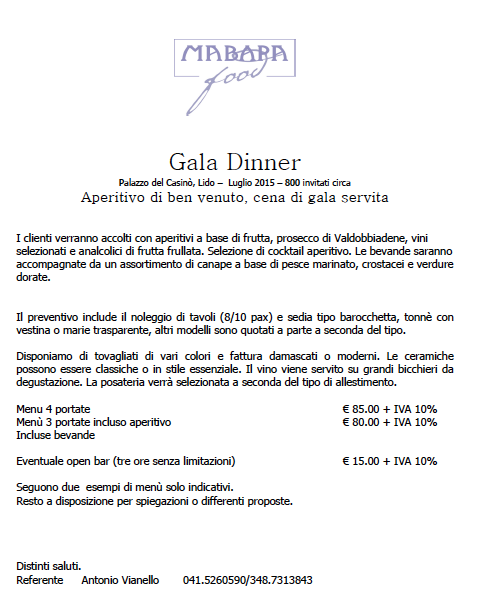 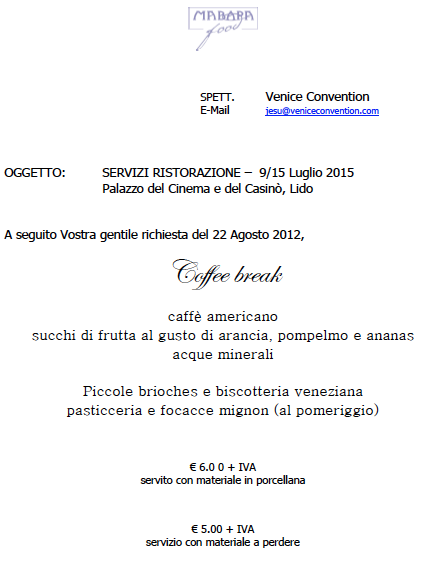 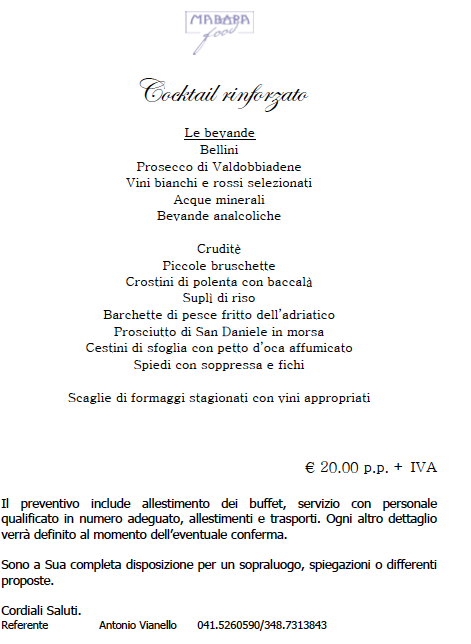 LINK UTILI
http://www.alilaguna.it/
http://www.actv.it/